Joint IEEE 802 and ITU-T Study Group 15 Workshop
ITU-T Information & Data Modeling and Status
Kam LAM (CICT) Q14/15 Rapporteur
ITU-T Q14/15 Modeling Work
Mandate & Scope
Modeling Methodology
Evolution
Pruning/Refactoring & Augmentation
UML to YANG Generation
Status
Q14/15 Mandate & Scope
Management and control of transport systems and equipment 
Technology architecture & function  Management/Control 
requirement, information model, data model
Q10, 
Q11,
Q12, 
Q13
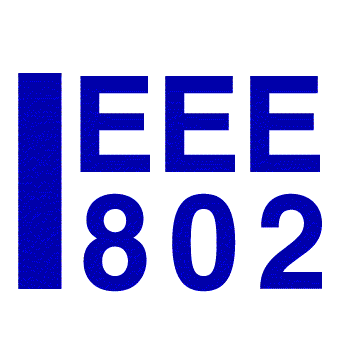 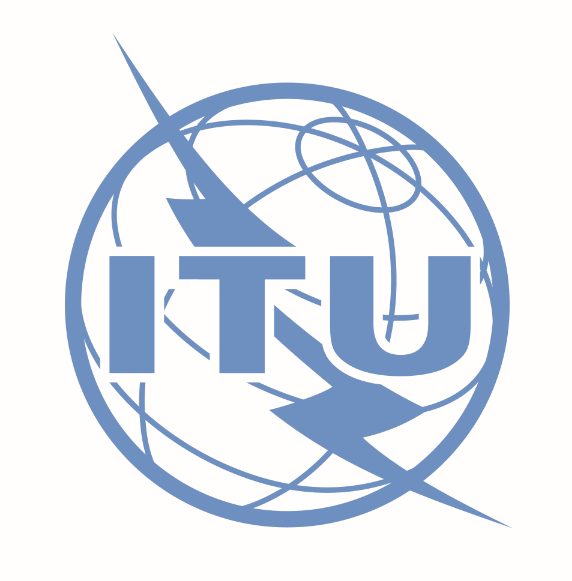 Q14
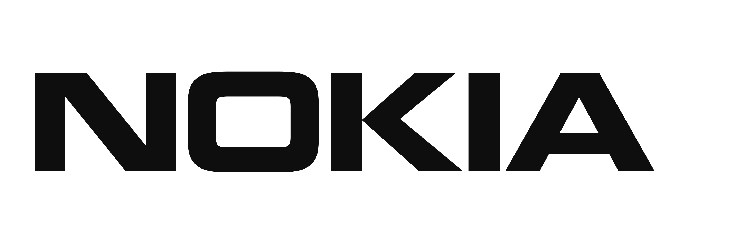 Model Development Methodology
Interface Creation Process
Common Information Model
Core Model G.7711 / ONF TR-512
 Forwarding & Termination
 Foundation
 Topology
 Resilience
 Physical
 ….
Data schema
for interface 1
Interface
instance 1
View of the common IM for a particular purpose
Map
Map
Map
Prune/refactor
Interface instance 2
Technology specific models, e.g.,
G.875 OTN
G.8052 Transport ETH
Application specific models (e.g. storage)
xxx model
Guidelines
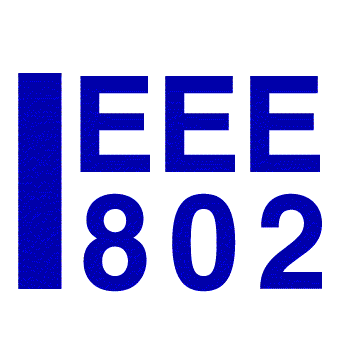 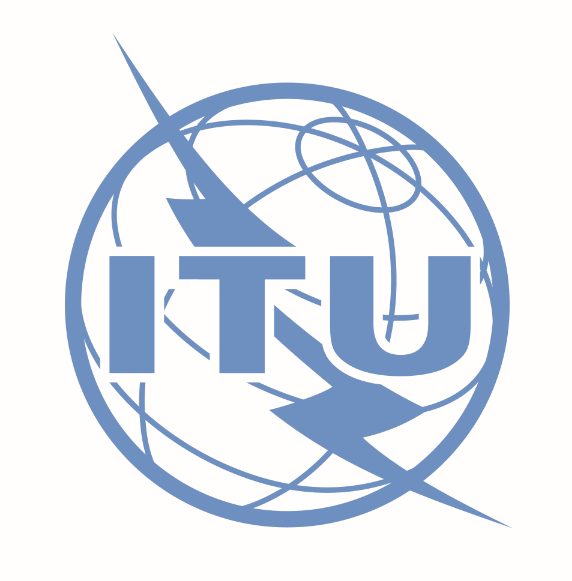 UML 
Common Guidelines
Interface specific
Common process
Papyrus tool and GitHub
Interface specific
Interface specific
Model structure
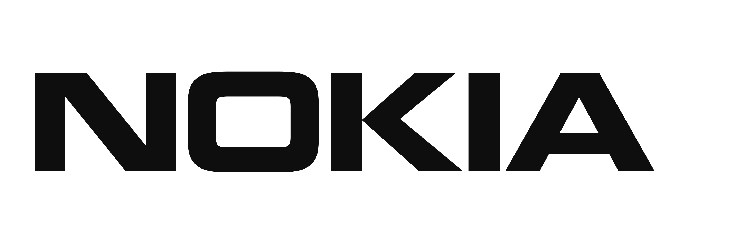 UML Modelling Guidelines evolution
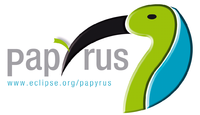 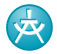 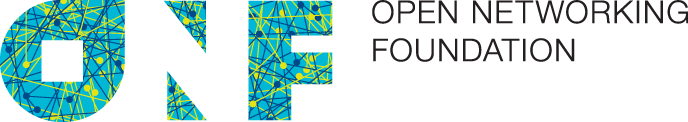 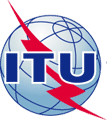 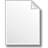 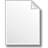 UML Modeling GuidelinesIISOMI 514
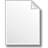 UML Modeling GuidelinesONF TR-514
ITU-T SG15Modelling Guidelines
multiSDO
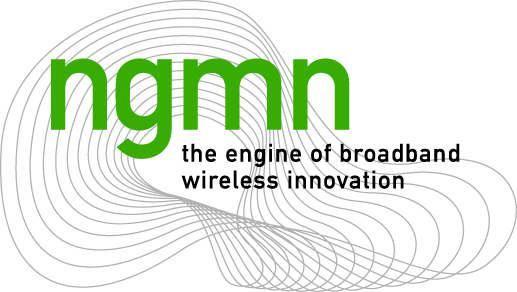 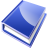 NGCORModelling Requirements
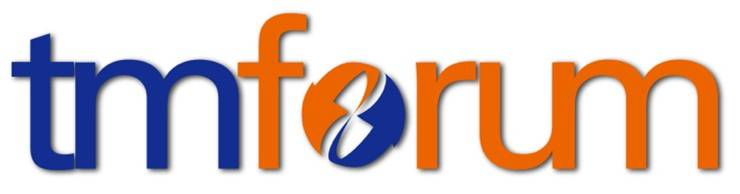 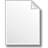 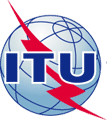 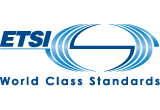 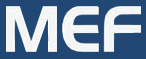 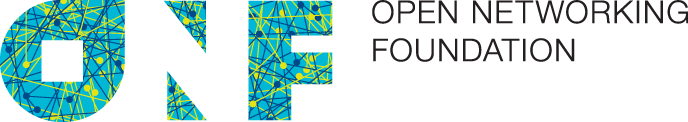 Other candidates:
ONAP
OIF
…
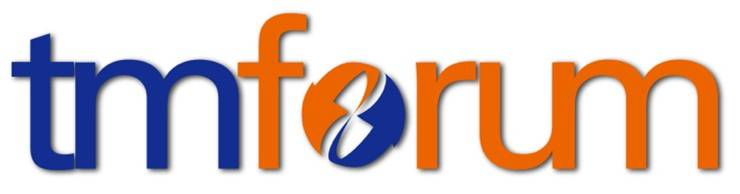 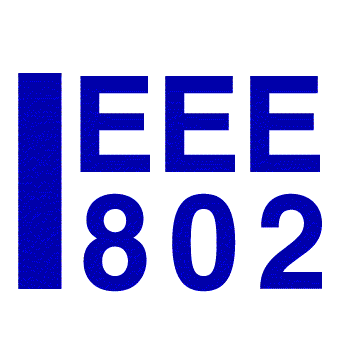 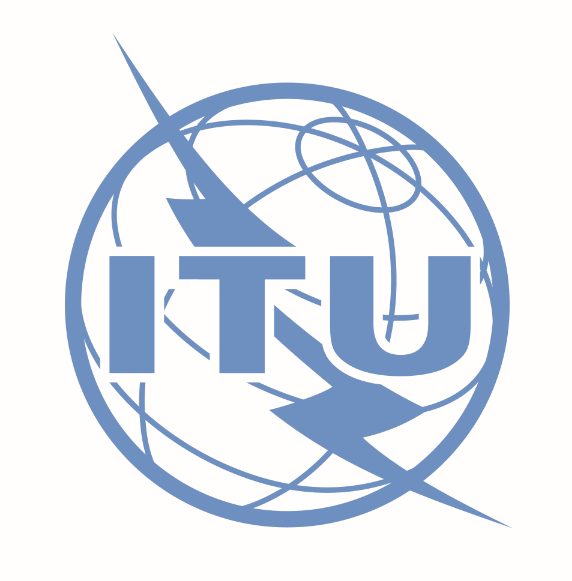 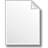 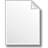 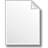 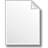 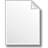 JWG MAModel Repertoire
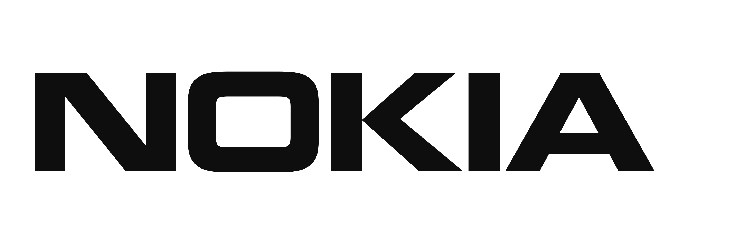 Information Model evolution
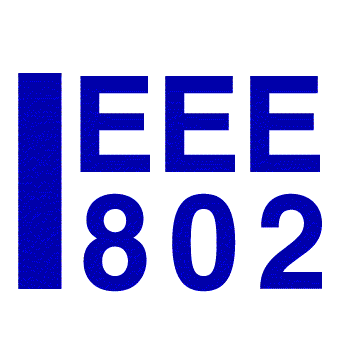 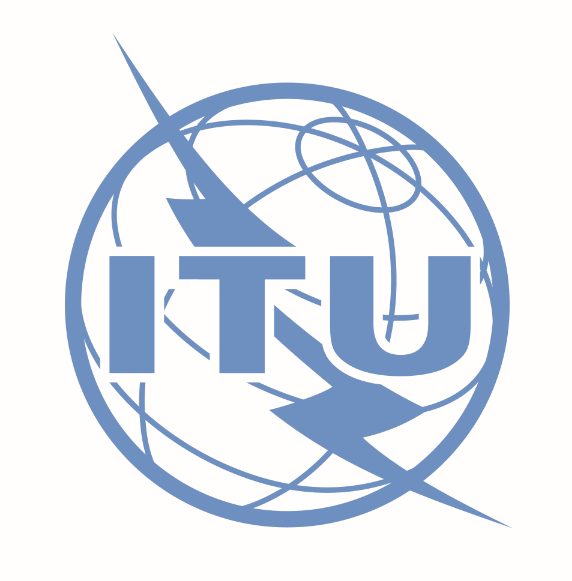 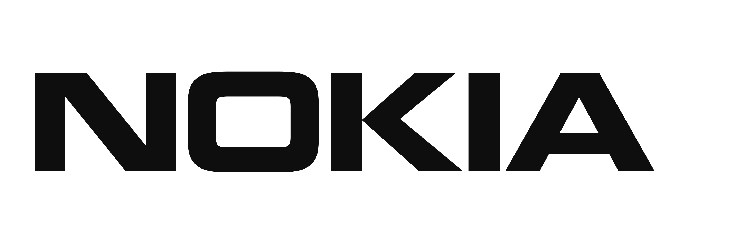 Influence Across Standards and Open Source
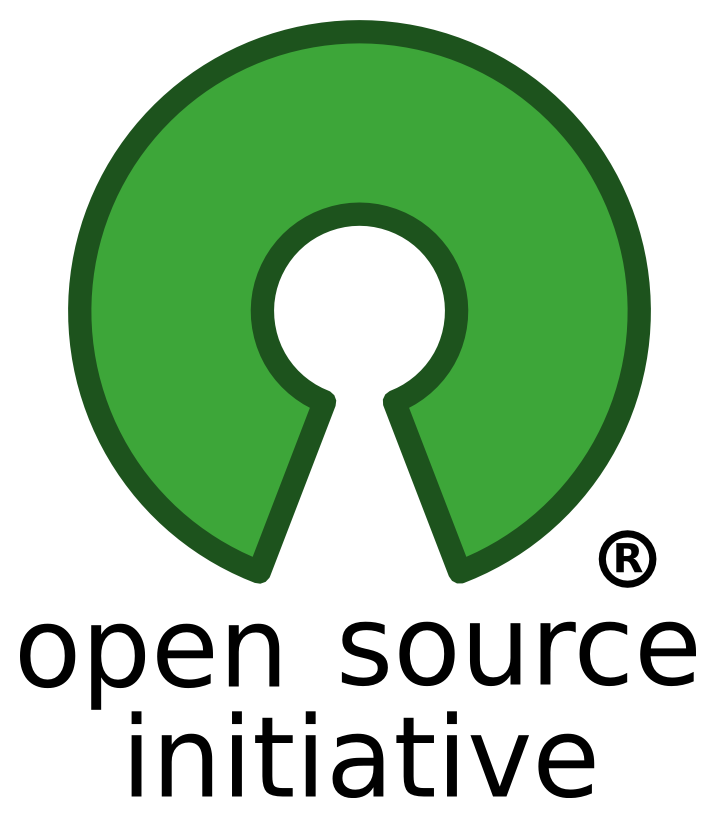 ONF OTCC
TAPI FRS
Use cases & Requirements
ONF OIMT
TAPI UML Information Model
Open Model Profile
ONF OIMT
ONF Core Information Model
UML-YANG
Generation Tool
TAPI YANG
Data Schema
ONF Technology Specification Models
YANG-SWAGGER Generation Tool
SNOWMASS TAPI SDK
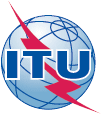 SWAGGER/REST APIs
Python Stub Generation Tool
Code
ETH
(ITU-T G.8052)
OTN
(ITU-T G.874.1)
MPLS-TP
(ITU-T G.8152)
EAGLE Modeling Tools
Python Reference Implementation
Technology Generic Core Model
(ITU-T G.7711)
ITU-T SG15
OIF 


Interop Implementations
MEF


Open CS Implementations
Multi-carrier  
T-SDN  Interop
Implementation Agreements & Certification
NRM
NRP
Optical Transport
Packet  WAN
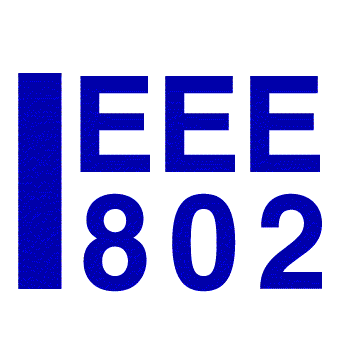 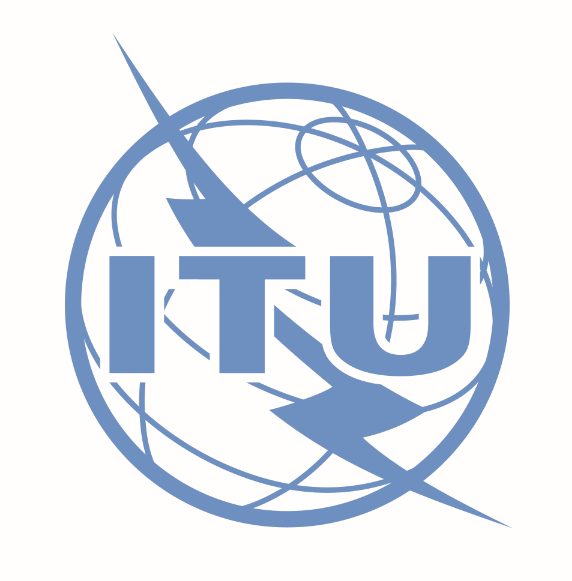 MEF Models
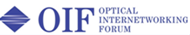 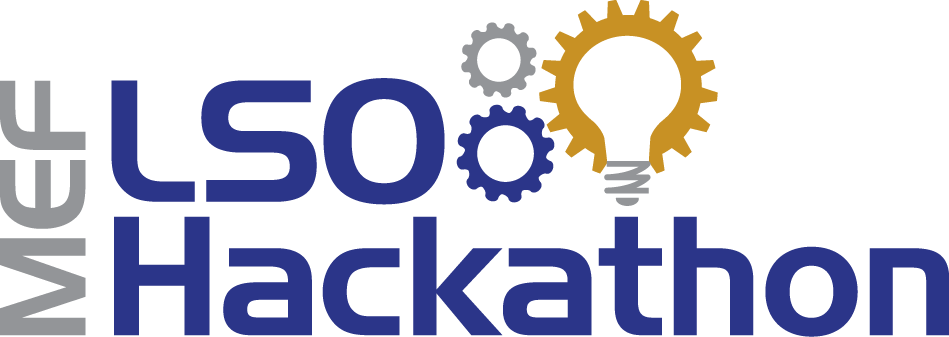 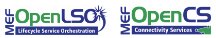 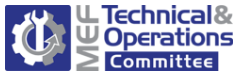 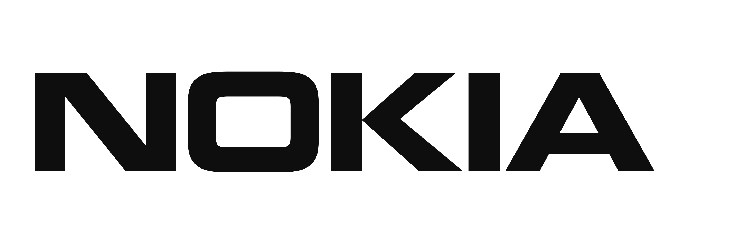 Pruning/Refactoring example
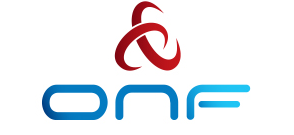 ONF OTCC TAPI
ONF OIMT
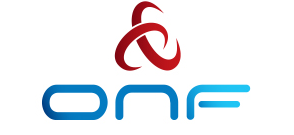 TAPI UML Information Model
Pruning & Refactoring (P&R)
Core Information Model
(TR-512 / G.7711)
ONF Technology Specification Models
How:	Spec model approach (TR-512.7 / G.7711 Annex G)
What:	Technology IMs
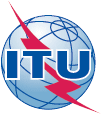 Media
(G.876)
SYNC
(G.7721)
ETH
(G.8052)
MPLS-TP
(G.8152)
OTN
(G.875)
ITU-T SG15
Technology IMs
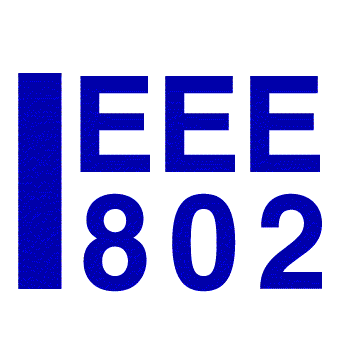 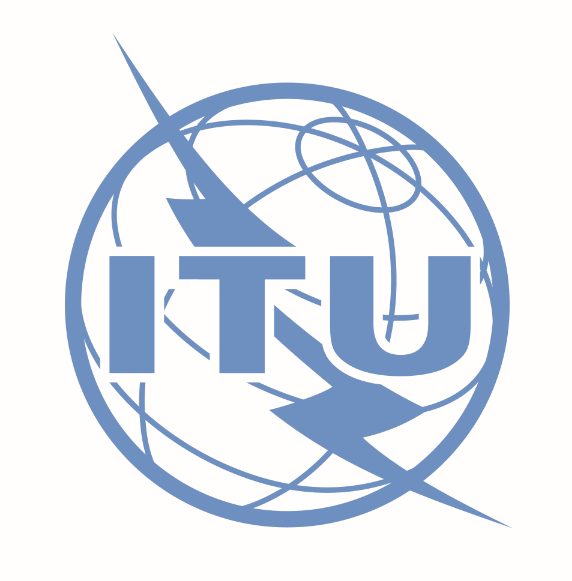 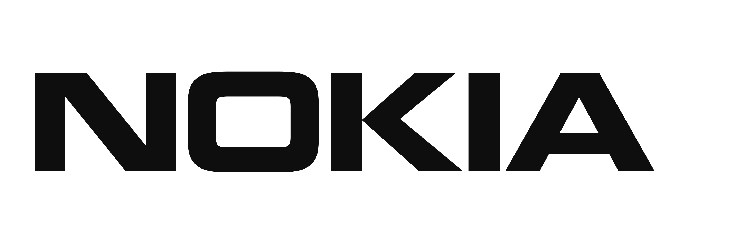 UML Modelling
UML Modeling Guidelines  
ONF TR-514 v1.3 (IISOMI-514 v1.3) 
https://www.opennetworking.org/software-defined-standards/models-apis/
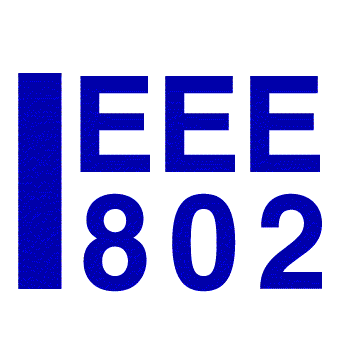 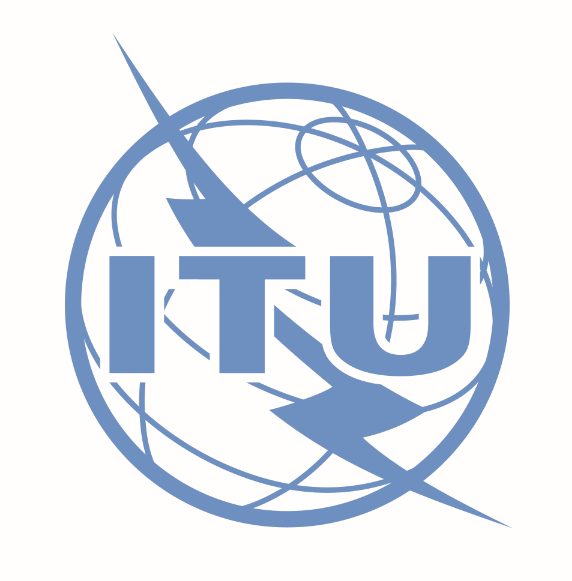 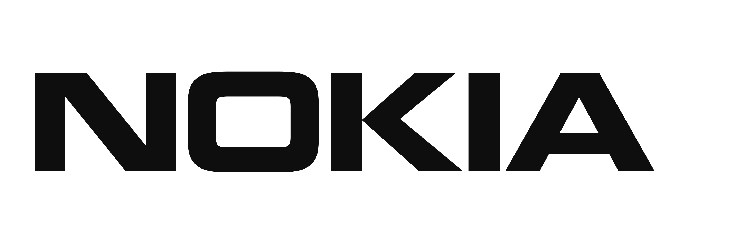 UML Modelling Tools
Papyrus & Github Guidelines
ONF TR-515 v1.3 (IISOMI-515 v1.3)
https://www.opennetworking.org/software-defined-standards/models-apis/
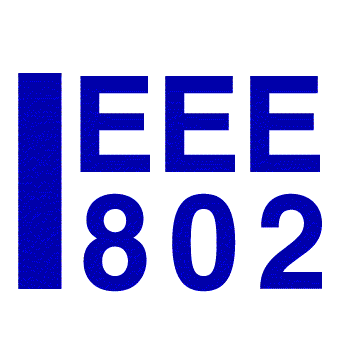 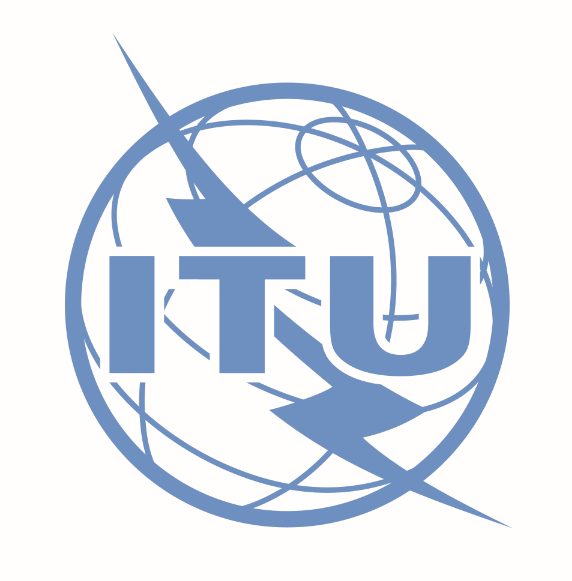 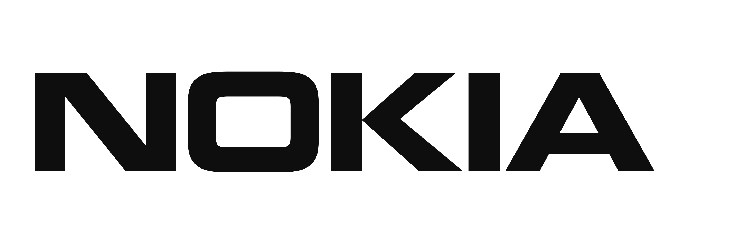 UML to YANG Mapping
Mapping Guidelines
ONF TR-531 v1.1 (IISOM-531 v1.1)
https://www.opennetworking.org/software-defined-standards/models-apis/  
Mapping Tool
xmi2yang
https://github.com/OpenNetworkingFoundation/EagleUmlYang 
To download the tool: 
Go to https://github.com/OpenNetworkingFoundation/EagleUmlYang,  
click                             , select “Download ZIP”
Extract the zip file
Put the “xmi2yang” folder anywhere you like in your explore.
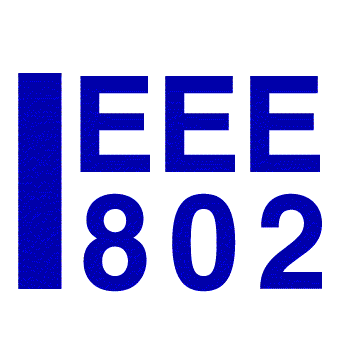 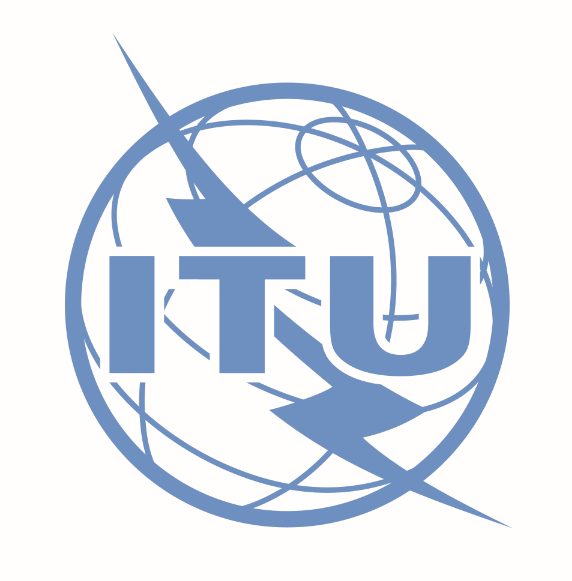 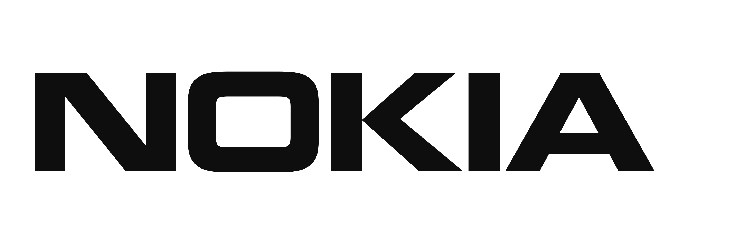 UML to YANG Mapping Tool
Open Source Tool: https://github.com/OpenNetworkingFoundation/EagleUmlYang
Background: 
Initially developed by the ONF open source project “EAGLE”
Now run by the Informal Inter SDO Open Model Initiative (IISOMI), including active participants from ONF, ITU-T SG15, MEF, TMF, …
Mapping Guidelines (rules): IISOMI-531 v1.3
Mapping Tool: xmi2yang
Programming language: JavaScript
Set up the running environment: node.js (download from https://nodejs.org/en/ the node-v8.9.4-x64.exe and run it once)
Also, from time to time, update the environment by running the command “npm install” in the folder xmi2yang
How to run:
Copy the UML file of the UML model into the “project” sub-folder of the xmi2yang directory
Run the command “node main.js” at the xmi2yang directory
The YANG file will be generated in the “project” sub-folder
Validate the YANG file at http://www.yangvalidator.com/ and get also the YANG Tree.
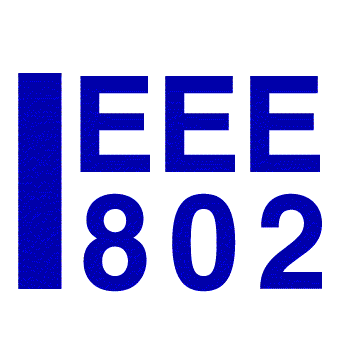 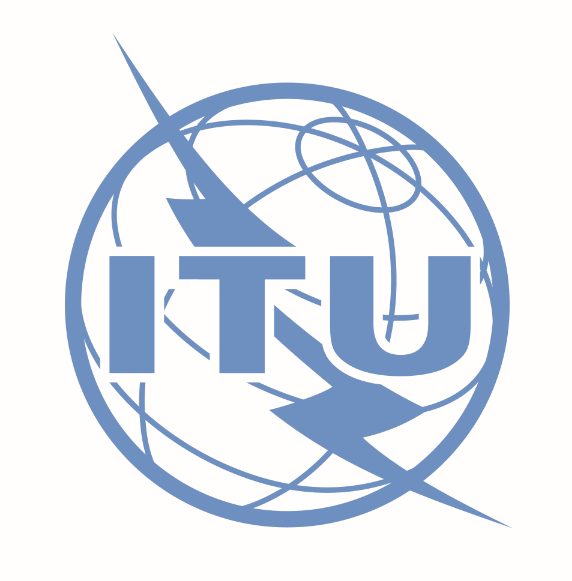 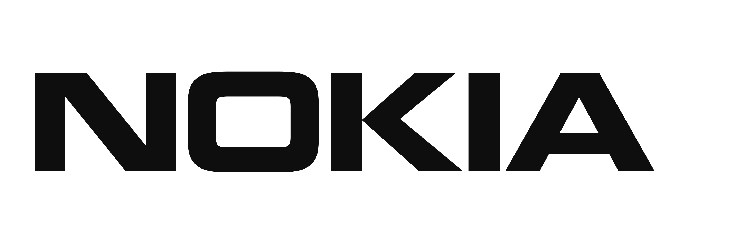 UML to YANG Mapping Tool - Demo
The model
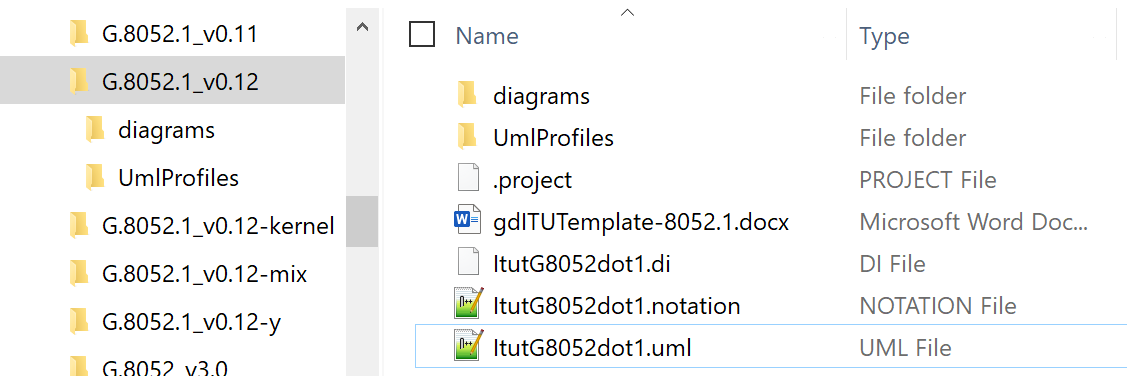 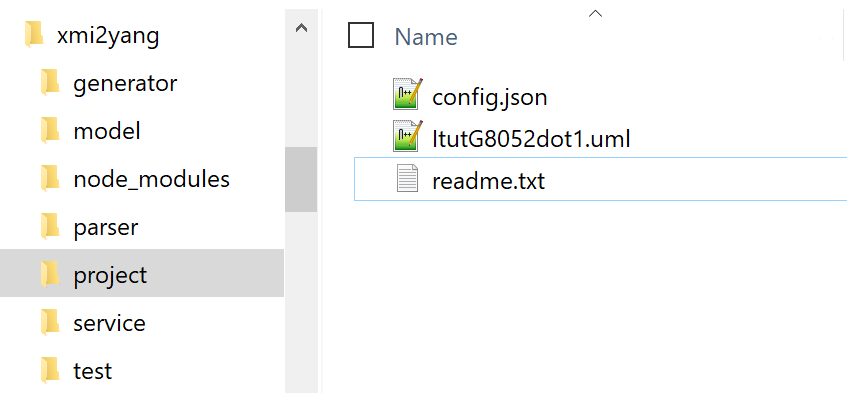 The tool
Run!
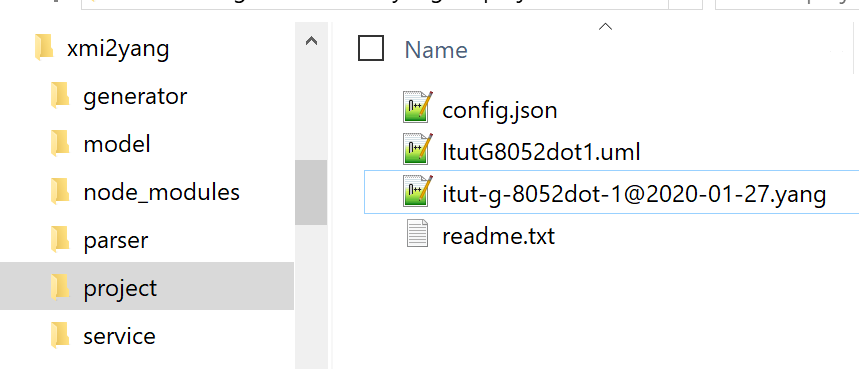 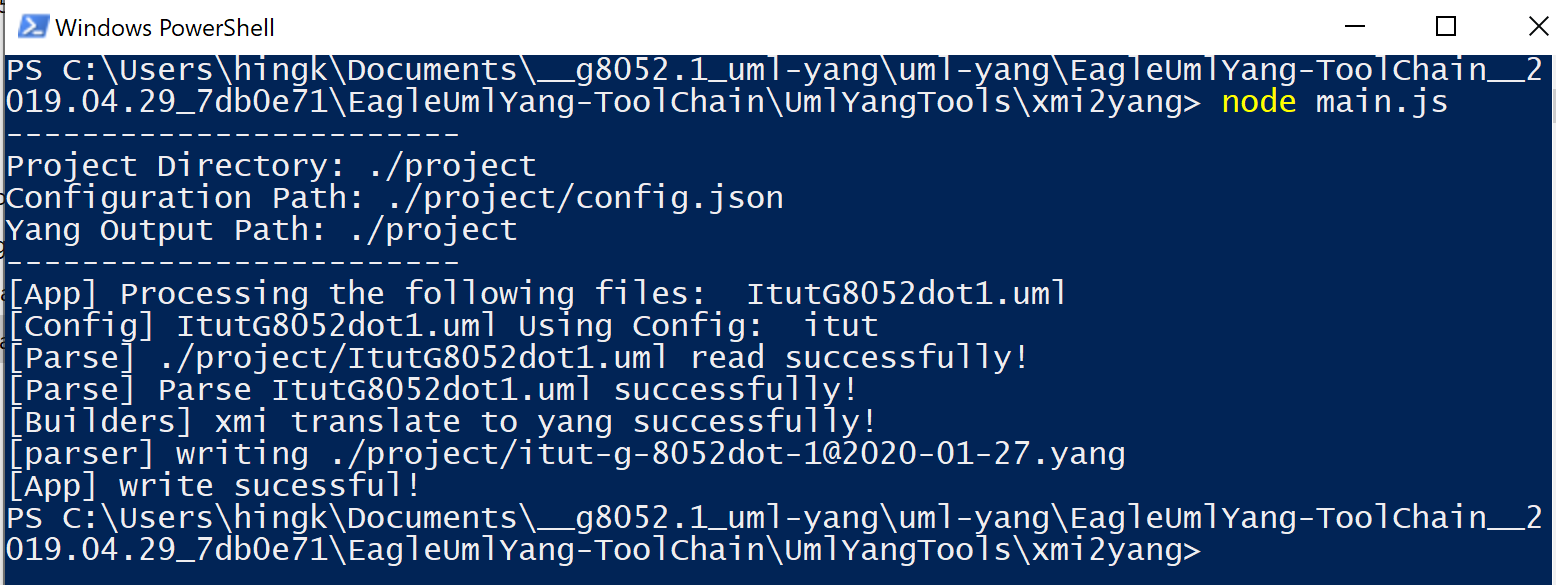 The output
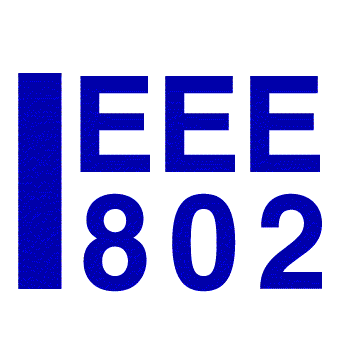 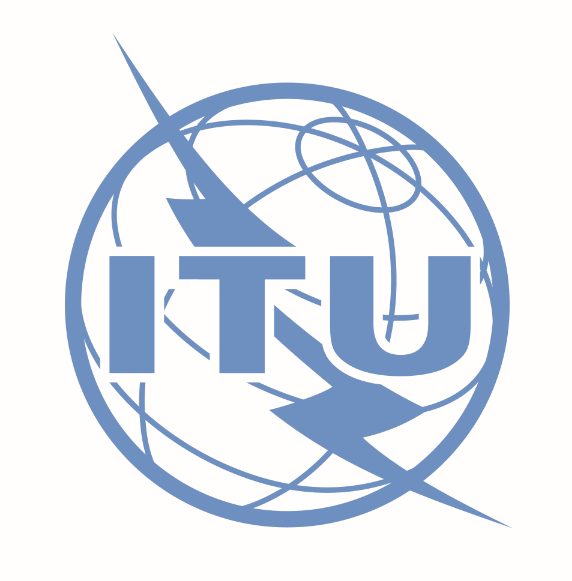 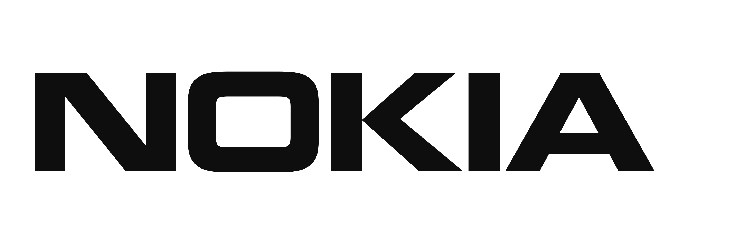 Status of ITU-T Technology-specific and Generic Information Models
G.7711 – Core information model, generic to transport technology; same model as ONF TR-512 
v3.05 in TD370r1/3 (7/2019); to align with ONF TR-512 v1.4.1-info and consent in 9/2020

G.875 – OTN (L1)
v4.06 in TD439/P(1/2020); is planned for consent at this 2/2020 SG15 plenary meeting
G.876 – Photonic media (L0); requirements and information model
v0.09 in TD476/3 (1/2020); is progressing and planned for consent in 09/2020 

G.7719 – Management/Control components IM; revision to ex. G.7718.1; v1.02 in TD373r1/3 (7/2019); 

G.7721 – Synchronization IM; management requirements and information model; v1.0 approved in 11/2018; 
G.7721.1 – Synchronization management data model; v0.01, Just started 

G.8052 – Carrier Ethernet; v3.02 in TD484/3 (1/2020); 
G.8052.1 – OAM information/data model for Carrier Ethernet; v0.12 in TD521/3 (1/2020); 
G.8052.2 – Resilience information/data for Carrier Ethernet; v0.12 in TD521/3 (1/2020); 

G.8152 – MPLS-TP; V1 (12/2016); 
G.8152.1 – OAM information/data model for MPLS-TP; v0.04 in TD486/3 (1/20202)
G.8152.2 – Resilience information/data model for MPLS-TP; v0.04 in TD487/3 (1/20202) 

G.mtn-mgmt – MTN management requirements and information model; just started
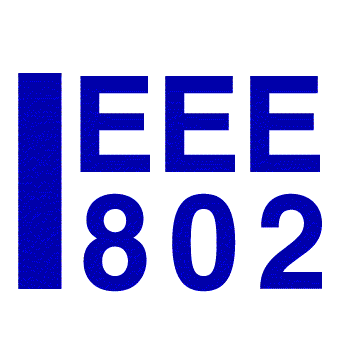 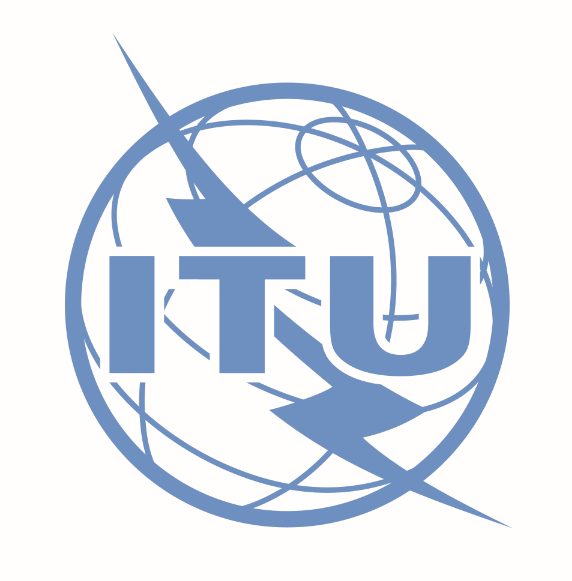 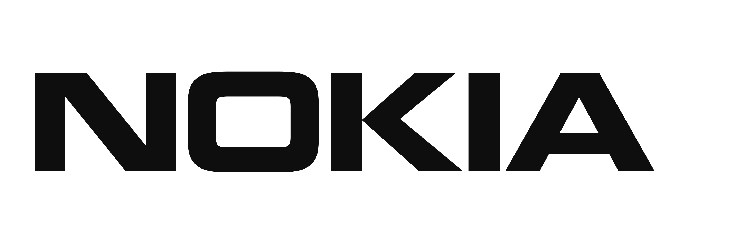 THANK YOU
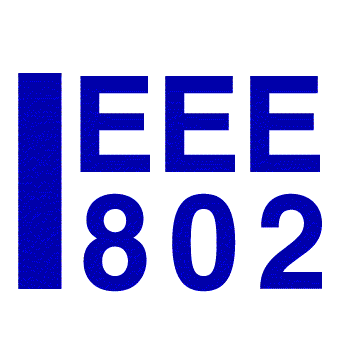 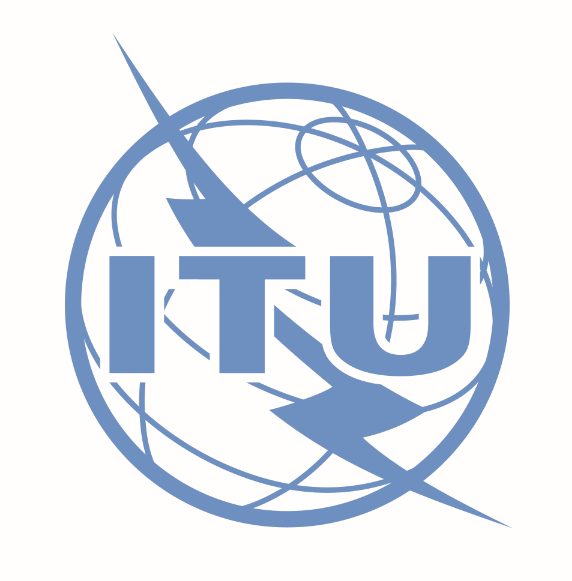 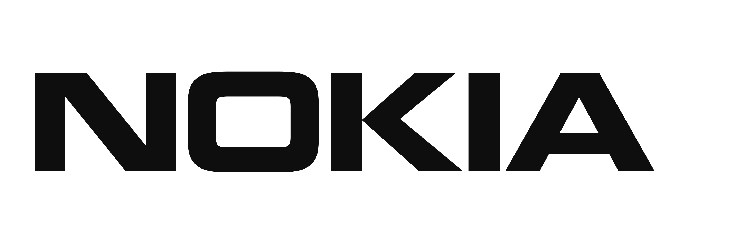 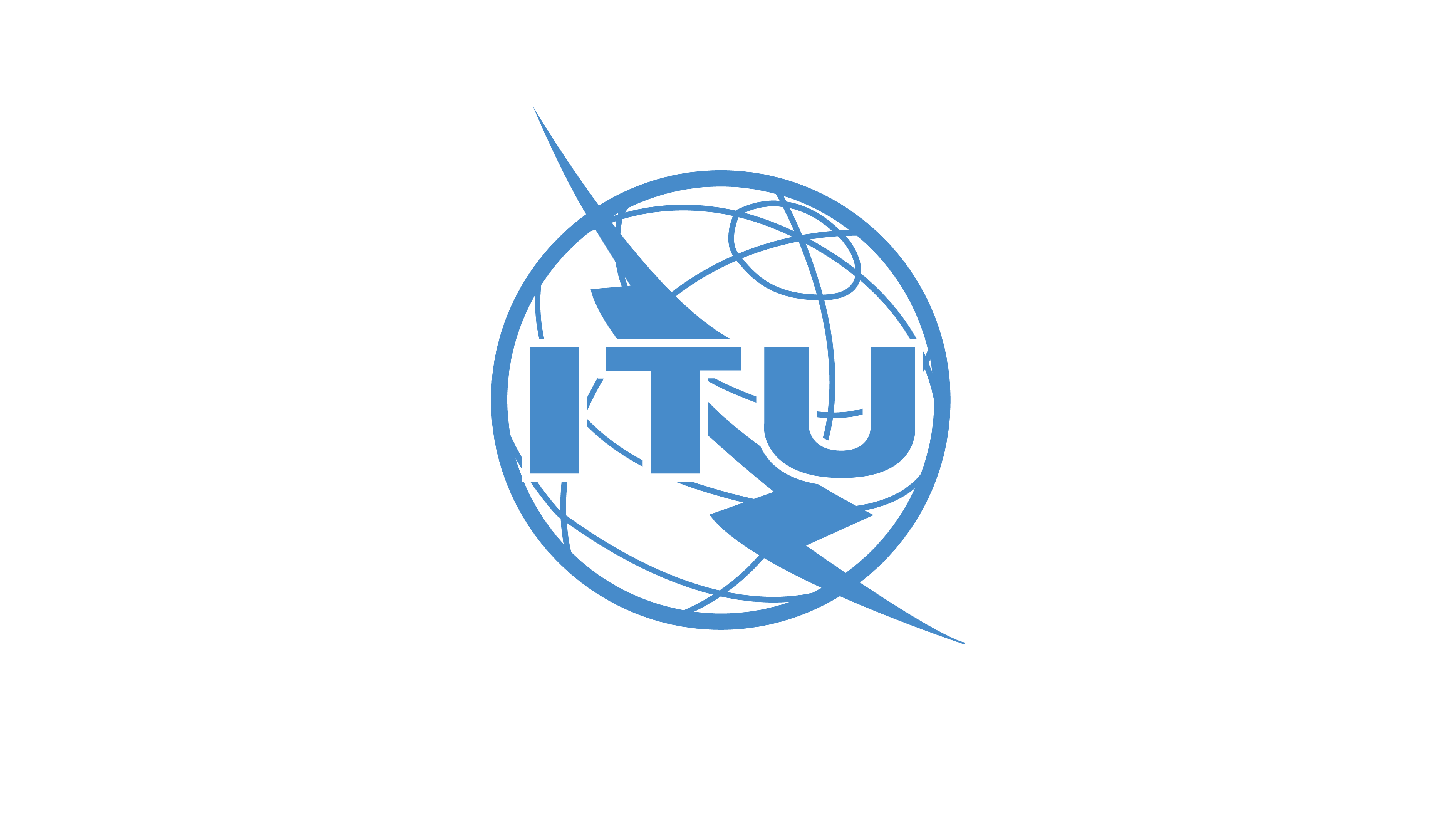 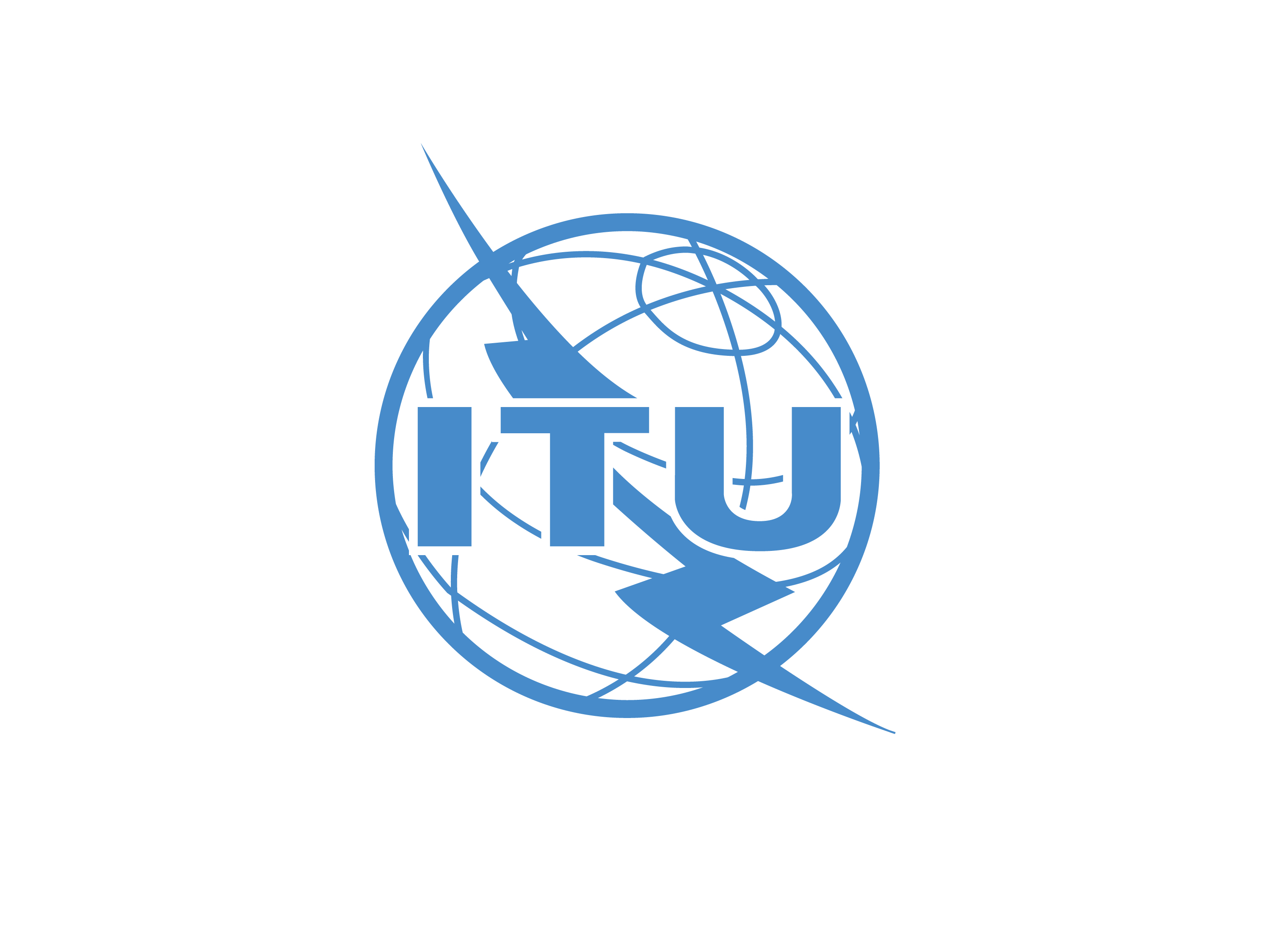